設定共用文件
共用權限
共用權限分成：
檢視：只可以檢視文件，是最低的共用權限。
註解：可以對文章加上註解，但是無法改變文章的內容。
編輯：可以對文章加以註解與編輯，是最高的共用權限。
2
開啟文件
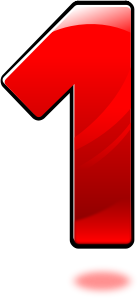 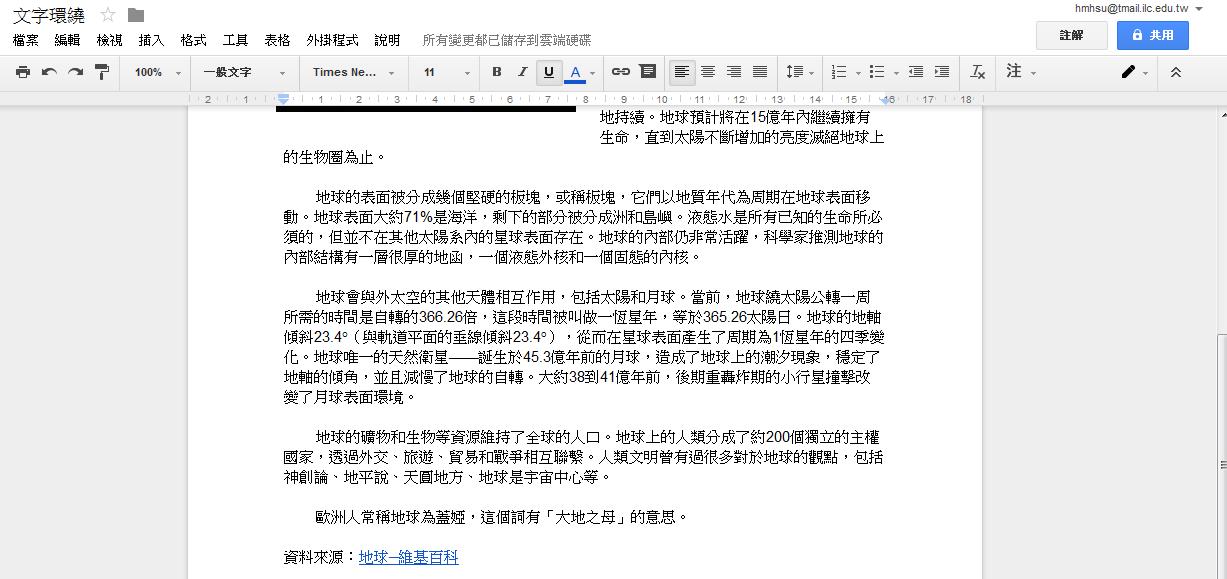 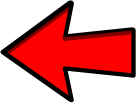 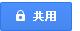 僅使用者1人使用，尚未共用
3
與他人共同權限
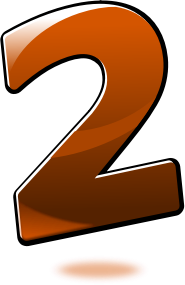 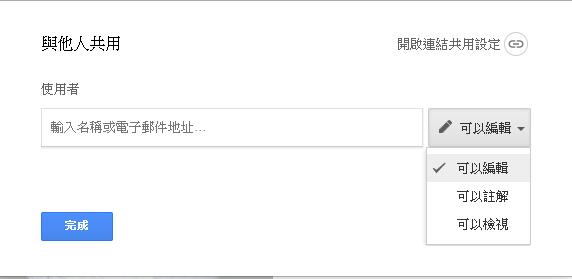 4
填入共用者資料
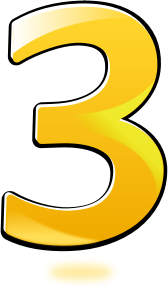 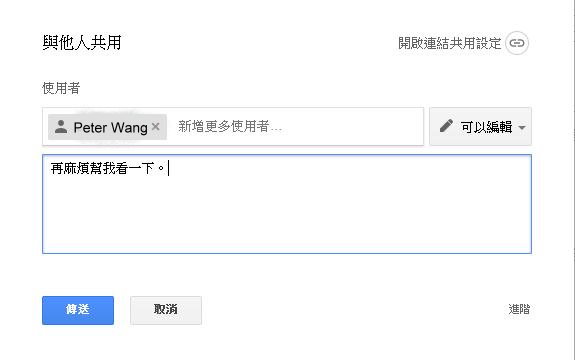 5
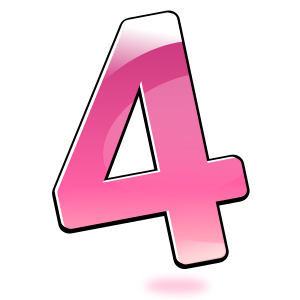 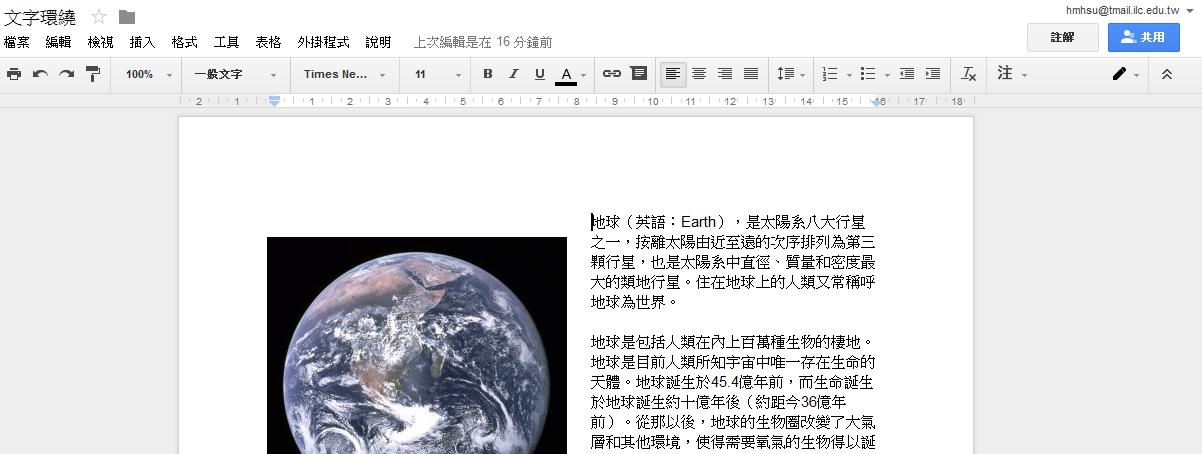 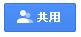 已與他人共用文件
6
使用者收到共用通知信件
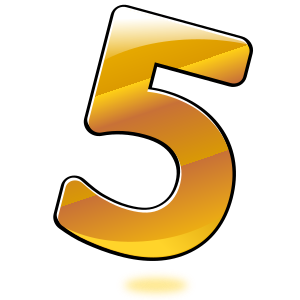 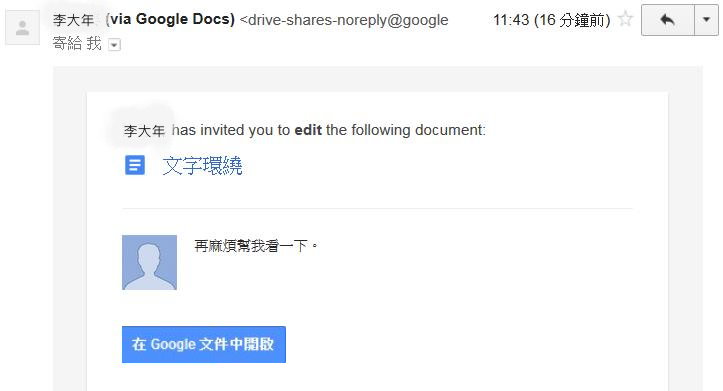 7
打開共同編輯文件
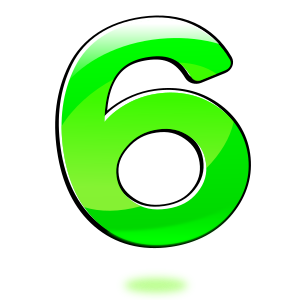 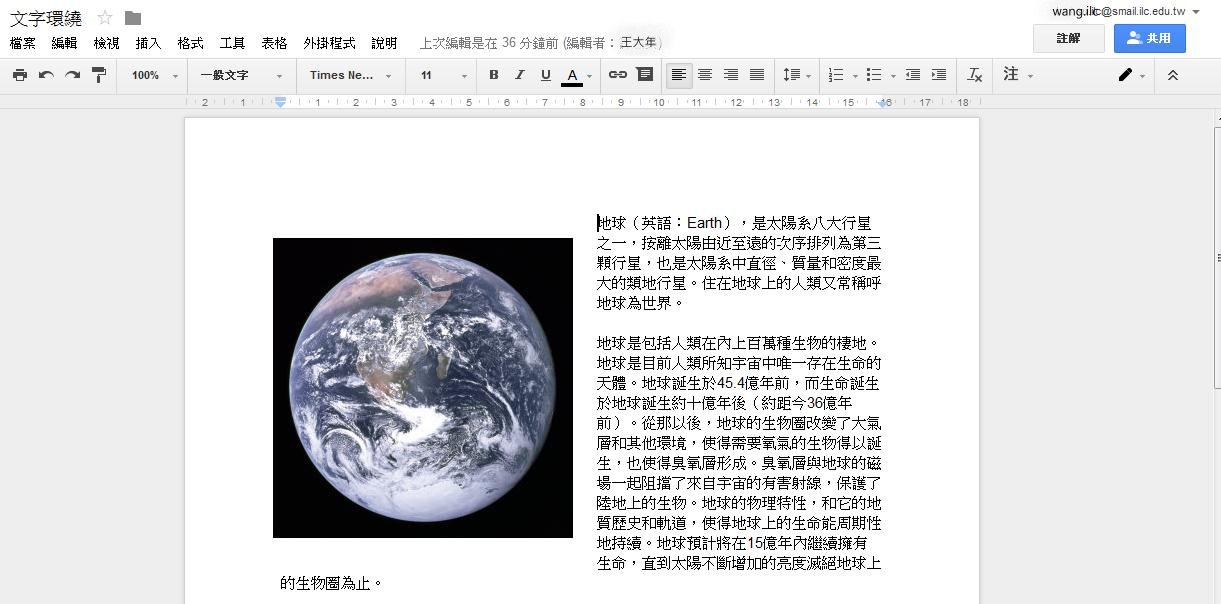 8